Εισαγωγή στην Κοινωνική Στατιστική με τη χρήση ΤΠΕ
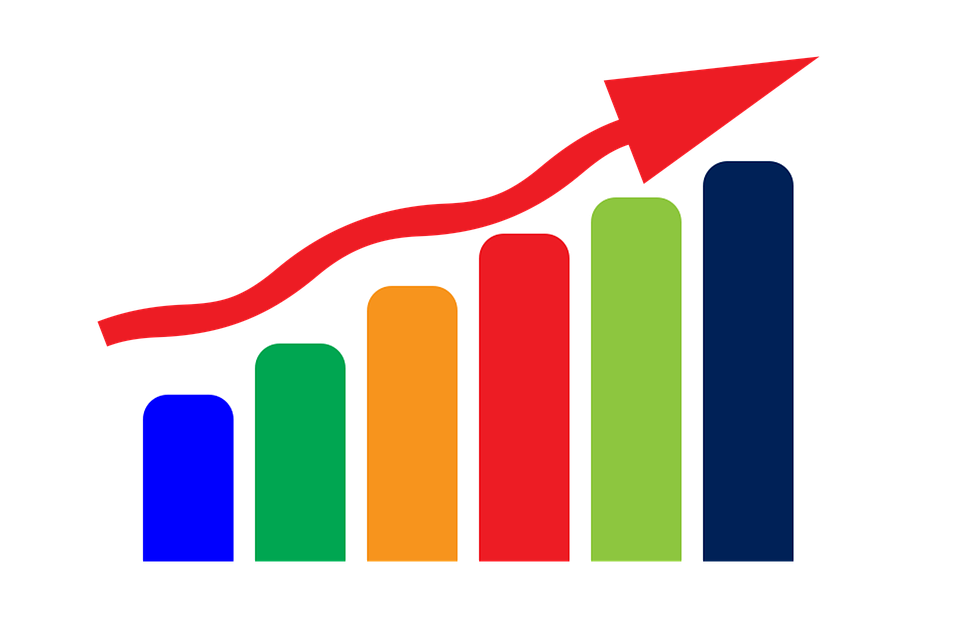 8η Ενότητα
Εκτίμηση και σύγκριση μέσων όρων διαφορετικών πληθυσμών
Δρ. Βενέτης Κανακάρης
Περίγραμμα Ενότητας
Επανάληψη δειγματοληπτικών κατανομών
Εκτίμηση μέσου όρου πληθυσμού.
Εκτίμηση σημείου.
Εκτίμηση διαστήματος.
Σύγκριση μέσων όρων δύο (ανεξάρτητων) πληθυσμών.
ΔΕΙΓΜΑΤΟΛΗΠΤΙΚΕΣ ΚΑΤΑΝΟΜΕΣ (ΕΠΑΝΑΛΗΨΗ)
Δειγματοληπτική κατανομή
Κατανομή τιμών πληθυσμού
(κατανομή των μέσων όρων (x) πολλών τυχαίων δειγμάτων, Ν=5)
μ = 16,σx̄ = 2,24,N = 5
(τυπικό σφάλμα)
μ = 16,  σ = 5
σx̄ < σ
Κατανομή πληθυσμού
Δειγματοληπτική κατανομή
Η δειγματοληπτική κατανομή των x̄ έχει πάντα κανονικό σχήμα, ακόμα κι αν οι αρχικές τιμές του πληθυσμού δεν κατανέμονται κανονικά.
Εάν ο πληθυσμός δεν ακολουθεί κανονική κατανομή, τότε το μέγεθος των δειγμάτων πρέπει να είναι τουλάχιστον Ν=30 για να προκύψει δειγματοληπτική κατανομή με κανονικό σχήμα.
Εάν ο αρχικός πληθυσμός ακολουθεί κανονική κατανομή, δεν υπάρχει περιορισμός στο μέγεθος των δειγμάτων. Σε αυτή την περίπτωση, η δειγματοληπτική κατανομή θα είναι πάντα κανονική, ακόμα κι αν Ν<30.
68,28% να ισχύει x̄= μ ± 1σx̄	μ - 1σx̄	≤	x̄ ≤	μ + 1σx̄
95,44% να	ισχύει x̄= μ ± 2σx̄	μ - 2σx̄	≤	x̄	≤	μ + 2σx̄
99,72% να ισχύει	x̄= μ ± 3σx̄	μ - 3σx̄	≤	x̄	≤	μ + 3σx̄
68,28%
95,44%
99,73%
68,28%
95,44%
x
99,73%
μ
1σx
2σx
3σx
-3σx
-2σx
-1σx
Δειγματοληπτική κατανομή
47,5%
95%
47,5%
49,51%
x
99%
μ
2,58σx
-2,58σx
-1,96σx
1,96σx
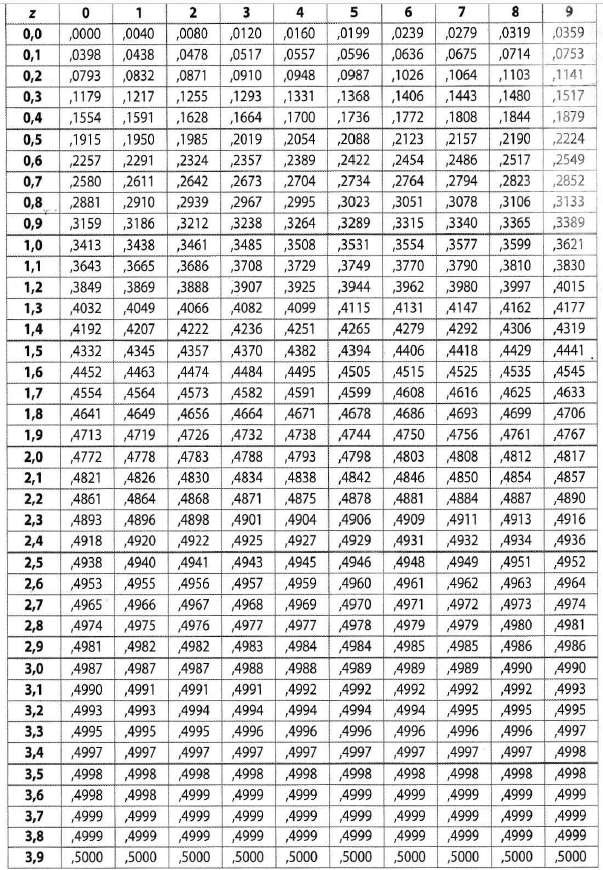 Άσκηση 1
Εξηγήστε με δικά σας λόγια:
Το Κεντρικό Οριακό Θεώρημα.
Τι είναι το τυπικό σφάλμα (σx̄).
Άσκηση 2
Δείγμα 300 καταναλωτών βαθμολόγησαν δύο μάρκες μακαρόνια (Α και Β) χρησιμοποιώντας την παρακάτω κλίμακα:


Ο μέσος όρος της βαθμολογίας για τη μάρκα Α ήταν x̄ =7,5. Η τιμή αυτή αποτελεί:
Στατιστικό μέτρο;
Παράμετρο;
Δειγματοληπτικό σφάλμα;
Επιλέξτε τη σωστή απάντηση και αιτιολογήστε την.
ΑΙΤΙΟΛΟΓΗΣΗ
Το στατιστικό μέτρο είναι μια αριθμητική τιμή που περιγράφει ένα δείγμα και οι 300 καταναλωτές του προηγούμενου παραδείγματος συνιστούν δείγμα.
Από την άλλη, η παράμετρος είναι μια αριθμητική τιμή που περιγράφει έναν πληθυσμό
Τέλος, το δειγματοληπτικό σφάλμα είναι η απόκλιση ενός στατιστικού μέτρου από την πραγματική παράμετρο του αντίστοιχου πληθυσμού που οφείλεται στα μοναδικά χαρακτηριστικά των ατόμων του δείγματος.
Άσκηση 3
Έστω ότι δύο αυτοκινητόδρομοι (Α και Β) έχουν όριο ταχύτητας 120 χλμ./ώρα και ότι οι
ταχύτητες των οχημάτων και στους δύο δρόμους έχουν κανονική κατανομή.
Στον αυτοκινητόδρομο Α η μέση ταχύτητα είναι 100 χλμ./ώρα με τυπική απόκλιση
10 χλμ./ώρα.
Στον αυτοκινητόδρομο Β η μέση ταχύτητα είναι 90 χλμ./ώρα με τυπική απόκλιση 20 χλμ./ώρα.
Σε ποιον από τους δύο αυτοκινητόδρομους έχει νόημα να κάνει ελέγχους η τροχαία και γιατί;
Χρειάζεται να βρεθεί για κάθε αυτοκινητόδρομο, το ποσοστό των οδηγών που ξεπερνούν το όριο των 120 Km/h. Θα μετατρέψουμε το όριο αυτό σε z-τιμή για κάθε αυτοκινητόδρομο χωριστά:
Με βάση τον Πίνακα Κρίσιμων Τιμών, το ποσοστό των τιμών μεταξύ μέσου όρου και z=2 είναι 47,72%. Επομένως στον αυτοκινητόδρομο Α, η πιθανότητα ένας οδηγός να ξεπεράσει την τιμή z=2 ισούται με 50-47,72=2,28%.
Κάτι αντίστοιχο παρατηρείται και στον αυτοκινητόδρομο Β όπου το ποσοστό των τιμών μεταξύ μέσου όρου και z=1,5 είναι 43,32%. Άρα στον αυτοκινητόδρομο Β, η πιθανότητα ένας οδηγός να ξεπεράσει την τιμή z=1,5 είναι 50-43,32=6,68%
Άρα έχει μεγαλύτερο νόημα η τροχαία να κάνει ελέγχους στον αυτοκινητόδρομο Β, καθώς υπάρχει μεγαλύτερη πιθανότητα ένας οδηγός να παραβιάσει το όριο ταχύτητας σε αυτόν τον αυτοκινητόδρομο σε σχέση με τον Α.
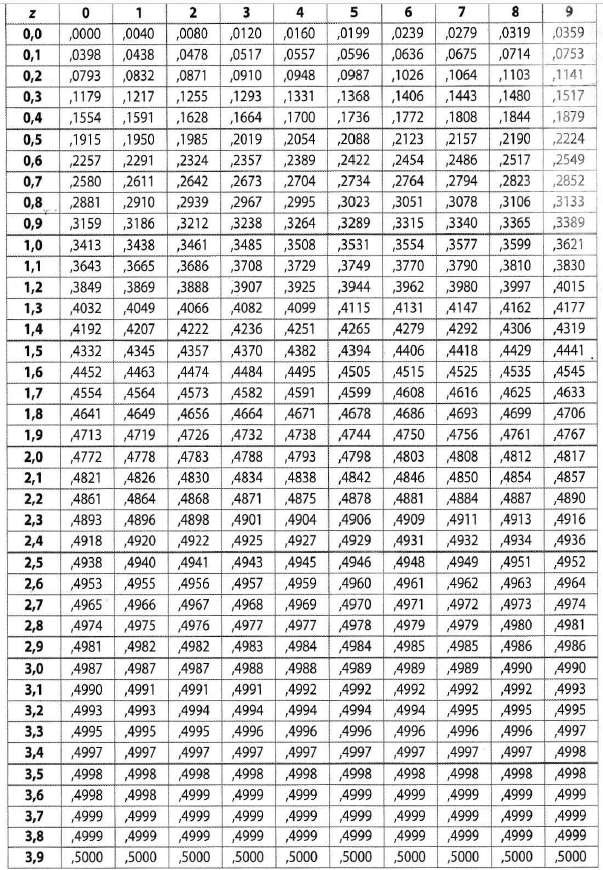 1,50
2,00
Άσκηση 4
Ποιος θα είναι ο μέσος όρος της δειγματοληπτικής κατανομής των x;
Ποια θα είναι η τυπική απόκλιση της δειγματοληπτικής κατανομής των x;
Μπορούμε να πούμε με σιγουριά ότι η δειγματοληπτική κατανομή των μέσων όρων x̄ είναι κανονική; Γιατί ή γιατί όχι;
ΕΚΤΙΜΗΣΗ ΜΕΣΟΥ ΟΡΟΥ ΠΛΗΘΥΣΜΟΥ
Τα στελέχη ενδιαφέρονται να κάνουν εκτιμήσεις των παραμέτρων διαφόρων πληθυσμών γιατί πολλές αποφάσεις τους εξαρτώνται από τις τιμές αυτών των παραμέτρων. Π.χ. ένας εστιάτορας θέλει να μάθει πώς αξιολογούν οι καταναλωτές δύο διαφορετικές μάρκες μπύρας (Α και Β) προκειμένου να αποφασίσει ποια από τις δύο θα συμπεριλάβει στο μενού. Έστω ότι ζήτησε από τυχαίο δείγμα 100 καταναλωτών να βαθμολογήσουν τις δύο μάρκες σε 5βαθμη κλίμακα και πήρε τα εξής αποτελέσματα:
Η μέση βαθμολογία της μάρκας Α ήταν xᾹ	= 3,5.
Η μέση βαθμολογία της μάρκας Β ήταν xΒ̄ = 4,5.
Λογικό είναι να προτιμήσει τη μάρκα Β. Οι x̄Α και x̄Β ονομάζονται εκτιμήσεις σημείου των αντίστοιχων μέσων όρων του πληθυσμού των καταναλωτών.
Εκτίμηση σημείου (ή σημειακή εκτίμηση)
Η εκτίμηση σημείου του μέσου όρου ενός πληθυσμού είναι ένας μεμονωμένος αριθμός.
Π.χ. το καλοκαίρι του 2022 ένας ξενοδόχος επέλεξε τυχαία 100 επισκέπτες που διανυκτέρευσαν στο ξενοδοχείο του και κατέγραψε τις ηλικίες τους. Κατόπιν υπολόγισε ότι ο μέσος όρος των ηλικιών αυτού του δείγματος ήταν 31 έτη. Η τιμή 31 είναι μια εκτίμηση σημείου της μέσης ηλικίας του πληθυσμού όλων των επισκεπτών του συγκεκριμένου ξενοδοχείου.
Εκτίμηση διαστήματος
Η εκτίμηση διαστήματος του μέσου όρου ενός πληθυσμού είναι ένα διάστημα τιμών [L, U] το οποίο πιστεύουμε με συγκεκριμένο βαθμό εμπιστοσύνης (συνήθως 95%) - ότι περιλαμβάνει τον μέσο όρο του πληθυσμού.
Η εκτίμηση διαστήματος είναι πιο ακριβής και αξιόπιστη από την εκτίμηση σημείου γιατί δείχνει το πιθανό μέγεθος του σφάλματος.
Άσκηση 5
Το καλοκαίρι του 2022 ένας ξενοδόχος κατέγραψε τις ηλικίες 100 επισκεπτών (που επιλέχθηκαν τυχαία από το ξενοδοχείο του) και υπολόγισε ότι ο μέσος όρος τους ήταν x̄ = 31 έτη και η τυπική τους απόκλιση s = 10 έτη.
Κάντε μια εκτίμηση διαστήματος [L, U] του μέσου όρου ηλικίας του αντίστοιχου πληθυσμού επισκεπτών με βαθμό εμπιστοσύνης 95%.
όπου
Επομένως υπάρχει πιθανότητα 95% το διάστημα εμπιστοσύνης 95% το [29,04, 32,96] να περιλαμβάνει τον μέσο όρο (μ) της ηλικίας του πληθυσμού των επισκεπτών του συγκεκριμένου ξενοδοχείου.
ΣΥΓΚΡΙΣΗ ΜΕΣΩΝ ΟΡΩΝ ΔΥΟ ΠΛΗΘΥΣΜΩΝ
Έστω ότι θέλουμε να συγκρίνουμε το ΕQ (Emotional Intelligence) των μαθητών δύο διαφορετικών Γυμνασίων Α και Β. Επιλέγουμε τυχαίο δείγμα 90 μαθητών από κάθε σχολείο και βρίσκουμε ότι:
sΑ = 11
sΒ = 9
x̄Α = 109
x̄Β = 98
Φαίνεται ότι οι μαθητές του Γυμνασίου Α έχουν, κατά μέσο όρο, υψηλότερο ΕQ. Είναι όμως αυτή η διαφορά πραγματική (στατιστικά σημαντική); Ή μήπως οφείλεται σε δειγματοληπτικό σφάλμα;
Προκειμένου να επιλύσουμε το πρόβλημα θα χρειαστεί να κατασκευάσουμε διάστημα εμπιστοσύνης 95% (CI95 ):
Για τον μέσο όρο του πληθυσμού μαθητών του Γυμνασίου Α
Για τον μέσο όρο του πληθυσμού μαθητών του Γυμνασίου Β
Να γίνει σύγκριση μεταξύ τους
Ανάλυση Αποτελεσμάτων
Γυμνάσιο Α:	CI95 = [106,73, 111,27]
Γυμνάσιο Β:	CI95 = [96,14, 99,86]
Συγκρίνοντας τα δύο διαστήματα εμπιστοσύνης 95% διαπιστώνουμε ότι δεν επικαλύπτονται καθόλου. Άρα υπάρχει 95% πιθανότητα η παρατηρούμενη διαφορά στο μέσο EQ των δύο δειγμάτων μαθητών να είναι πραγματική (δηλ. στατιστικά σημαντική) και να μην οφείλεται σε τυχαίους παράγοντες.
Άσκηση 6
Έστω ότι επιλέξαμε τυχαία ένα δείγμα 100 Σουηδών και ένα δείγμα 100 Ελλήνων και μετρήσαμε το ύψος τους. Έστω ότι βρήκαμε:

x̄Ελλήνων =176εκ. με περιθώριο σφάλματος wΕ=4εκ. για διάστημα εμπιστοσύνης 95%
x̄Σουηδών =181εκ. με περιθώριο σφάλματος wΣ=3εκ. για διάστημα εμπιστοσύνης 95%

Είναι η παραπάνω διαφορά των δύο μέσων όρων (Ελλήνων και Σουηδών) στατιστικά σημαντική; Γιατί ή γιατί όχι;
Θα κατασκευάσουμε διάστημα εμπιστοσύνης 95% (CI95):

(α) για τον μέσο όρο του πληθυσμού των Ελλήνων, 
(β) για τον μέσο όρο του πληθυσμού των Σουηδών, 
(γ) θα τα συγκρίνουμε μεταξύ τους.
CI95 Ελλήνων: μΕ = x̄Ε ± WE
μΕ ∈ [x̄Ε - wΕ, x̄Ε + wΕ] = [176 - 4, 176 + 4] = [172, 180]
CI95 Σουηδών: μΣ = x̄Σ ± WΣ
μΣ ∈ [x̄Σ - wΣ, x̄Σ + wΣ] = [181 - 3, 181 + 3] = [178, 184]
CI95 Ελλήνων
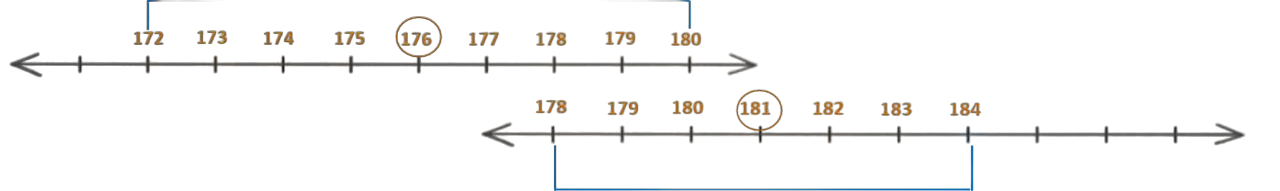 CI95 Σουηδών
Παρατηρούμε ότι υπάρχει επικάλυψη 3 μονάδων μεταξύ των δύο διαστημάτων!
Ανάλυση Αποτελεσμάτων
Ένας εύκολος εμπειρικός κανόνας είναι ο παρακάτω:
Προκειμένου η διαφορά στους δύο μέσους όρους (Ελλήνων & Σουηδών) να είναι στατιστικά σημαντική, με βαθμό εμπιστοσύνης 95%, θα πρέπει να η επικάλυψη μεταξύ των δύο διαστημάτων CI95 = να μην υπερβαίνει το μισό του μικρότερου περιθωρίου σφάλματος. Το μικρότερο περιθώριο σφάλματος στους Σουηδούς είναι (w=3).
Αυτό δεν ισχύει, γιατί η επικάλυψη ισούται με 3 μονάδες και υπερβαίνει το όριο του 1,5 και έτσι δεν μπορούμε να υποστηρίξουμε ότι υπάρχει στατιστικά διαφορά μεταξύ των μέσων όρων ύψους  και δεν μπορούμε να γενικεύσουμε ότι οι Σουηδοί είναι πράγματι ψηλότεροι από τους Έλληνες με βαθμό εμπιστοσύνης 95%.
Επομένως, υπάρχει η πιθανότητα μεγάλη οι παρατηρούμενες διαφορές μεταξύ των δύο δειγμάτων να οφείλονται σε τυχαίους παράγοντες (μοναδικά χαρακτηριστικά κάθε δείγματος)
ΒΙΒΛΙΟΓΡΑΦΙΑ
Mansfield, E. (1983). Statistics for Business and Economics: Methods and Applications (Second Edition). New York: W. W. Norton & Company, Inc.

Ρούσσος, Π. και Τσαούσης Γ. (2020). Στατιστική Εφαρμοσμένη στις Κοινωνικές Επιστήμες με τη Χρήση του SPSS και του R. Αθήνα: Gutenberg.